Business Formats
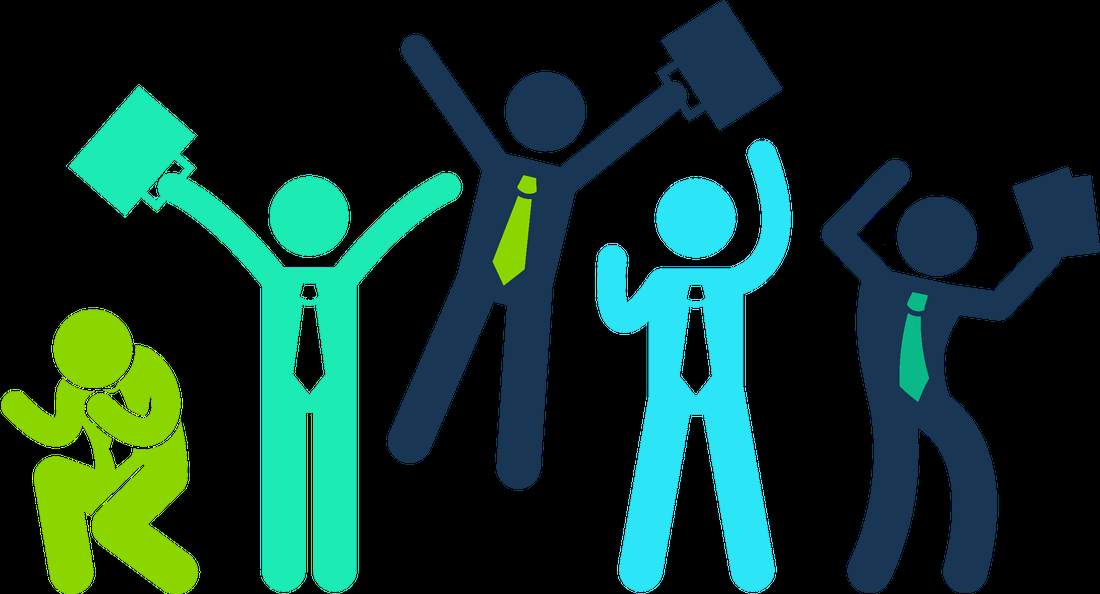 BTEC 2, Unit 3, (NEW)
Business Ownership
The business format relates to the way a business is legally owned and operated. All entrepreneurs must choose the format that they think is the most appropriate for the business at the time.
Can you think of any business formats?
Business Formats
Issues
Illness or holidays may mean there is no income.
You need business skills.
You are personally responsible for paying all debts, otherwise you could be declared bankrupt. This is called unlimited liability.
Difficult to grow the business.
Benefits
Easy to set up – Just register with HMRC.
After tax, all the profits are yours.
Record keeping is simple.
You can trade under your own name without needing permission.
You can make all your own business decisions.
Sole Trader Smallest and most popular type of business in the UK.The business is owned by one person, with or without employees. The owner is personally responsible for every aspect of the business.
Examples of sole traders include butchers, small retailers, photographers, beauticians, hairdressers, plumbers, grocers, electricians, plumbers and builders.
Which businesses are typically sole traders?
Benefits
Partners can share skills and ideas.
Partners can invest money into the business.
Problems can be discussed and different views taken into account.
Responsibility is shared.
The business will still operate even if one partner is on holiday.
Business affairs remain private between partners.
Partners can specialise.
Larger scale opportunities.
Issues
Partners may disagree or not contribute equally.
Profits must be shared.
Decision making is slower.
Partners still have unlimited liability unless they for a Limited Liability Partnership (LLP).
Number of partners is limited therefore money that can be invested in the business is limited.
If a partner dies or leaves, the partnership must be dissolved.
PartnershipOwned by two or more people who share responsibility for running the business.A partnership agreement is drawn up to outline each partner’s responsibilities and avoid disputes.
Examples of partnerships include doctors, dentists, estate agents, lawyers, accountants and architects.
Which businesses are typically partnerships?
Companies
The largest business organisations are companies. In the UK there are approximately 1.3 million companies. All companies raise capital by selling shares and by doing so create shareholders. When a company is formed two important documents are generated:
Memorandum of association – this gives the name and the type of business activity the company will be involved in.
Articles of association – this outlines the internal rules for company meetings and outlines the voting rights of shareholders and directors.
The shareholders (owners) of the company elect directors who form the board of directors and are responsible for the more important decisions that the business makes.
One of the directors elected is known as the managing director or chief executive.
Issues
Limited capital. Shares in a private company can not be sold to the public.
No privacy – the accounts are not private information.
Limited companies must comply with more laws and send their accounts to Companies House each year.
All directors and company officers have certain legal duties and obligations.
Private Limited CompanyMany family firms have this format. The name always end with Ltd.The business is registered at Companies House as a limited company. Each person invests money in the business and receives shares in return. The  company now pays corporation tax on its profits.
Benefits
The owners have limited liability for debts.
If the business fails, they are liable only up to the amount they invested in the business. Personal wealth is secure.
Separate legal identity - the company and not the owners can sue or be sued.
Continuity – company is unaffected by the death or illness of any of its owners.
Banks are more willing to lend money.
Private limited companies are often formed when a sole trader or partners in a partnership wish to limit their liability  only to the money they have invested in the shares.  This ensures that personal wealth is kept secure should the company fail.
These businesses can therefore be across all industries and sectors.
Which businesses are typically private limited companies?
Issues
The company must comply with more rules and its accounts are reported to the press.
An Annual General Meeting must be held each year and all shareholders are invited.
If the shares fall in value, many shareholders may sell which lowers the value of the company.
Takeovers – any owner that purchases more than 50% of the company’s shares can be said to have taken over the business.
Inefficiencies
Different interests – managers and shareholders interests e.g. growth, market share, may differ.
Formation is time consuming and costly.
Benefits
The business receives far more capital which can be used to grow the company.
If the business is successful, the value of the shares will increase, which will increase the overall value of the company.
Some of the profit after tax, can be paid to the shareholders as dividends.
The directors in a plc do not have responsibility for the company debts unless laws have been broken.
Specialisation in workforce.
Ease of borrowing from banks.
Economies of scale.
Public Limited CompanyThe largest type of privately owned enterprise in the UK. The business name always ends with PLC.Many started as private limited companies and were then floated on the stock exchange. This is the term used when a plc is launched.Anyone can buy shares in a PLC.
Companies often reach a level where further growth, for instance to make use of economies of scale or produce a large volume of a product, is not possible without a large capital investment. This investment can be generated by selling shares to the public on the stock exchange.

Businesses from all sectors and industries can become PLC’s.
Which businesses are typically public limited companies?
Some well known businesses are franchises, such as Body Shop, KFC and Mr Simms. The owner (franchisor) allows other people (franchisees) to use the name and set up and identical business in their own area in return for a fee and, often, a share of the profits.
Franchise
A social enterprise is a business formed with the aim of using any profit  or surplus to fulfil social objectives. It may be run as a sole trader, a partnership or a limited company. The format selected will depend on the type of business, its operations and its objectives.

https://www.consciousconnectionmagazine.com/2016/02/social-enterprise-examples-and-principles/
Social Enterprise
Questions
What is limited liability?
What is the ‘floating’ of a company?
Who pays corporation tax?
What are the benefits of being a sole trader?
What is a franchise?
What are the advantages of a partnership?
What does business format mean?
What is a social enterprise?
What level of liability does a sole trader have?
Can shares in a ltd be sold to the public?
What is the stock exchange?
What is a partnership agreement?
When can a take-over occur?